Recent Changes
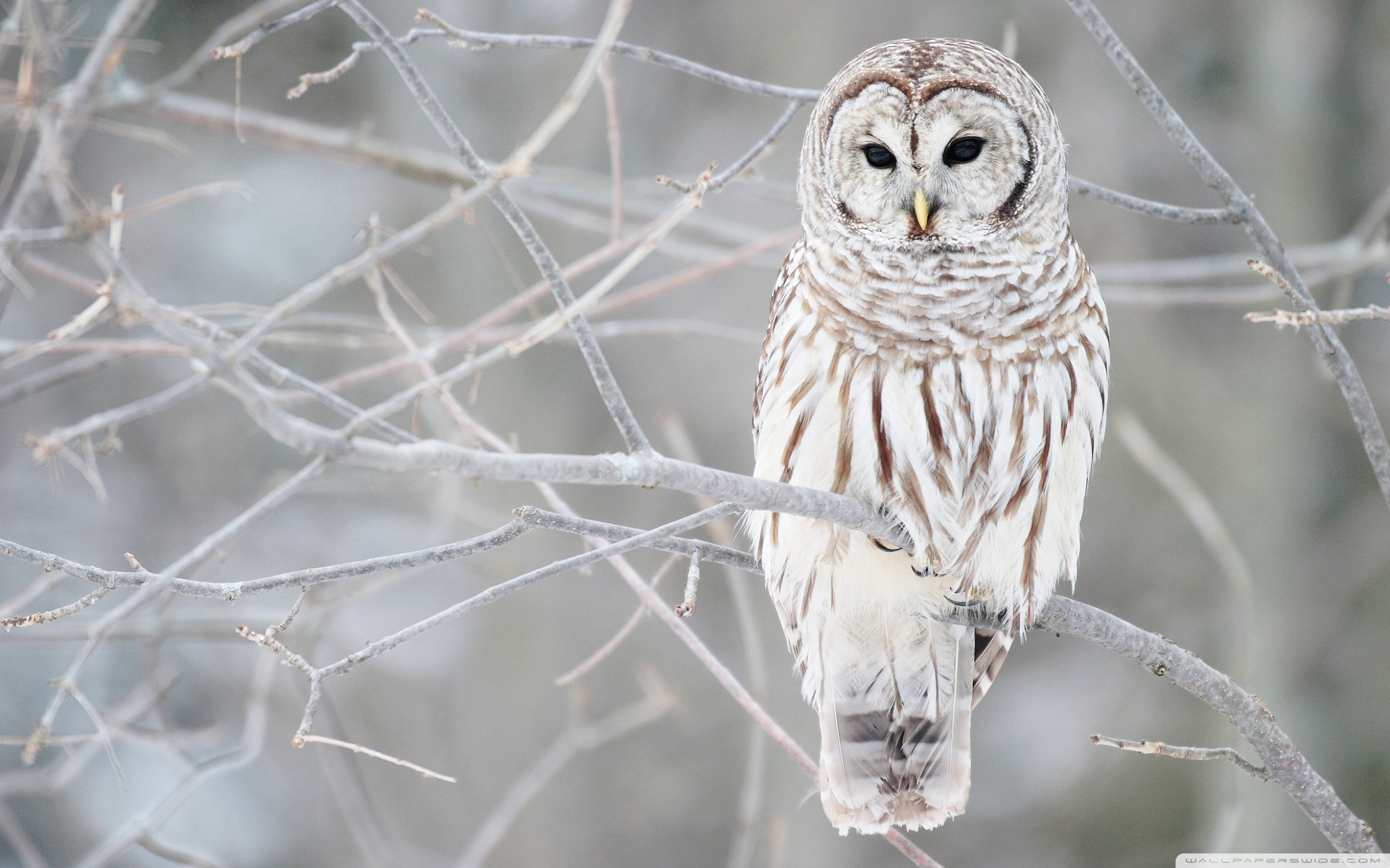 Capture
Parsers: ICMP, MDNS
Classify: FBZERO, PJL, DCERPC, RIP, NZSQL, LLMNR, KAFKA, TACACS, MONGO, ...
magicMode - libmagic is slow
maxMemPercentage - Abort on high memory usage
WISE
Content-type for md5
JA3
Rules
Early phase ssh tunnel detection
More stats
Capture Rules
Specify actions on matched field values
See https://github.com/aol/moloch/wiki/RulesFormat
rules:  - name: "Drop tls"    when: "fieldSet"    fields:      protocols:      - tls
      - quic     ops:       _maxPacketsToSave: 10
Capture JA3
JA3 is a new technique for creating SSL client fingerprints
JA3 fingerprints are sent to WISE for possible tagging and such
William will present more information in later talk
Viewer
New UI - HOOT! HOOT! HOOT
Lots of preferences and settings can now be saved
NodeJS 6
Abbreviate large numbers with Units
Stability improvements in cron and pcap decoding
Help
New UI Demo
[Speaker Notes: > Single Page App
> Sessions
  - Add any field as a column
  - Save the column configuration
  - Resize columns
  - Fit to window
  - Move columns
  - Right click => Left click menus
    = “Right Click” config items
    = OR option
    = Copy
    = Open in SPI View
    = Open in Sessions
    = Open in new tab
  - Open Session
    = Display menu for field labels
    = Cyberchef
    = Session detail shows up instantly
      * separate req for packets
  - Sticky Sessions (open a few sessions)
    = Sortable
  - CSV exports visible columns
> Search
  - Tab to complete
  - valueAutoComplete config setting
  - New bounding options
> Graph
  - Line
  - Stacked
> Map
  - Maps can be hidden
  - Map legend
> SPI View
  - New layout only shows fields with values
  - Save your field selection
  - Can cancel requests
> Stats
  - More tabs
  - Stops resource consumption on hidden tabs
> History
  - Log user's interactions
  - User can view their own
  - Admin can view all
  - Sort by query time
> Settings
  - Typeahead inputs
    = Instead of endless values in a select box
  - Broke out into tabs
  - Manage views
  - Manage Session table columns
  - Manage visible SPI View fields
  - Themes
> Help
  - Goes to section based on page
  - Search for fields]
Upcoming Changes
General
Adding a Contributor License Agreement (CLA) to github commits
Probably Apache style
Protects the Moloch project
Office hours
Hope to have at least monthly hangout based office hours
Engage the community more
Continue to encourage community members to answer questions in slack
Improve the FAQ
Encourage community members to start HOWTOs that we can help edit
Building
Currently 4 build systems:
Jenkins - Internal builds on checkins
Vagrant - Nightly
Vagrant - Release
Screwdriver - external builds on checkins
Move to screwdriver for everything
Setup repo/ppa for master and stable
ES 5
Elasticsearch 2.x EOL is 2018-02-28
Requires reindexing indices creates in < ES 2
db.pl already does this for non sessions indices
Hope to add sessions support in 0.20.x
Hope to rename many fields
Several false starts
Daunting task
We will be removing support for tokenized fields in moloch, everything will be not analyzed (keyword)
ES 6
Elasticsearch 5.6 EOL 2019-03-11
Some changes already in 0.20.x
Requires moloch to stop supporting ES 2 (0.21)
Update mapping to use new string names (text, keyword)
Requires reindexing indices created in ES 2
db.pl changes
May look at different roll over strategies
Dashboarding and Graph
Overhaul Connections tab
Add simple dashboarding capability
Add new fields to make dashboards faster
Add some new graph types
One more thing...
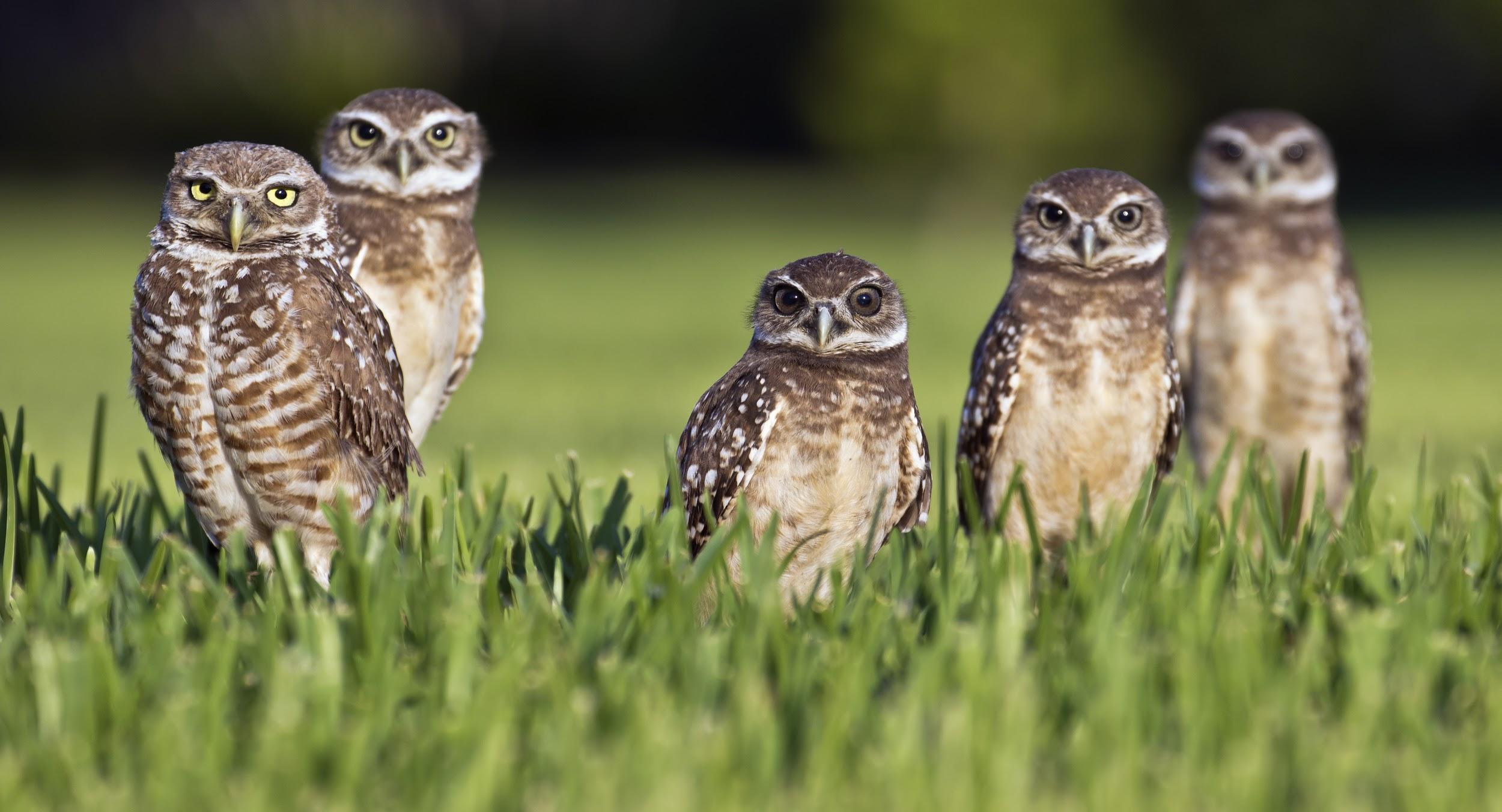 Parliament
Landing page to multiple Moloch clusters
Easy access to important statistics
Monitors/Alerts elasticsearch and capture nodes
Just a simple server to run, no configuration file to edit by hand
Phase 1 - 0.20.x
View long/compact view of clusters
Ability to group/document clusters if desired
Filtering of clusters with live search
Configuration UI
Simple monitoring of elasticsearch status
Simple monitoring of capture nodes - Are they sending stats, receiving packets, dropping packets
Simple alerting on monitoring results - Slack
Ability to turn nodes on/off for monitoring and sleep alerts
Phase 2
Authorization
Limit which user sees which clusters
Ability to manage users on clusters
Parliament will optionally be able to take over user authorization on moloch clusters
More alerting features and outputs
Parliament Demo
[Speaker Notes: > Expand/contract
  - Expanded has verbose errors
> Refresh interval - turn off
> Search for clusters
> Login
  - Admin can modify the parliament
> Add group
> Add cluster
> Edit group
> Edit cluster
> Delete cluster
> Delete group]
Questions?